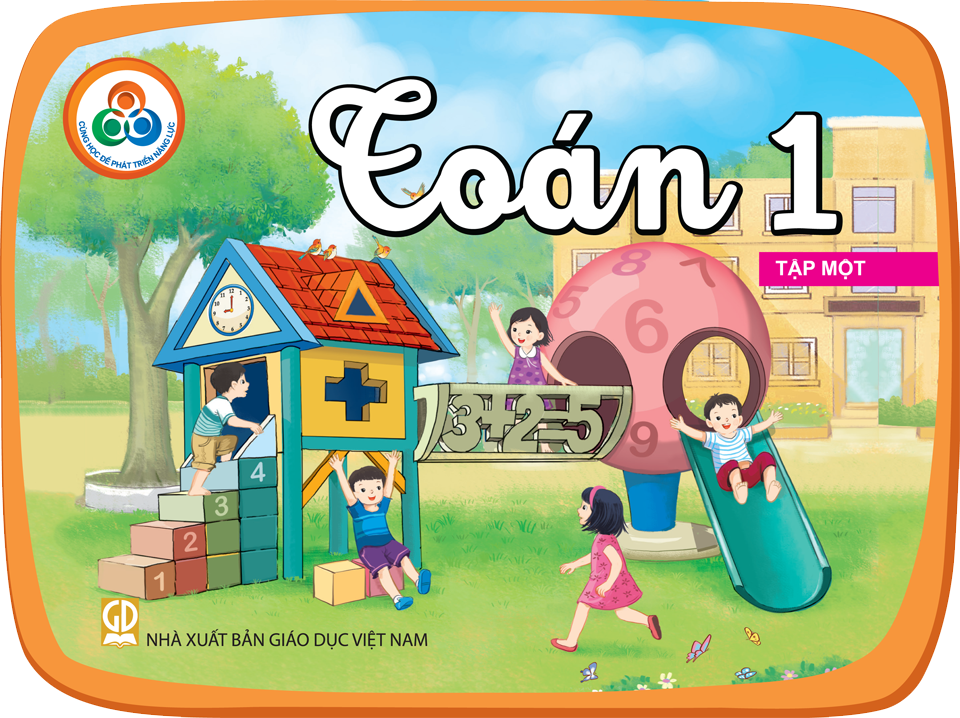 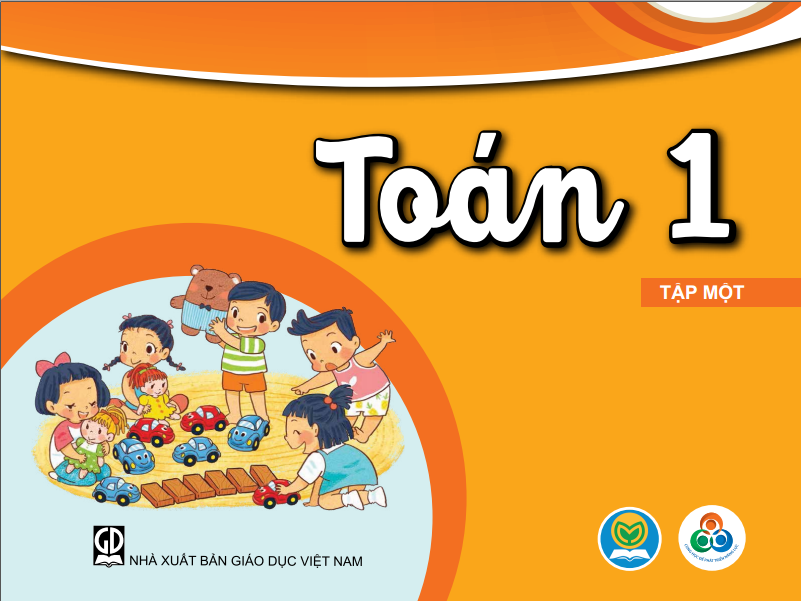 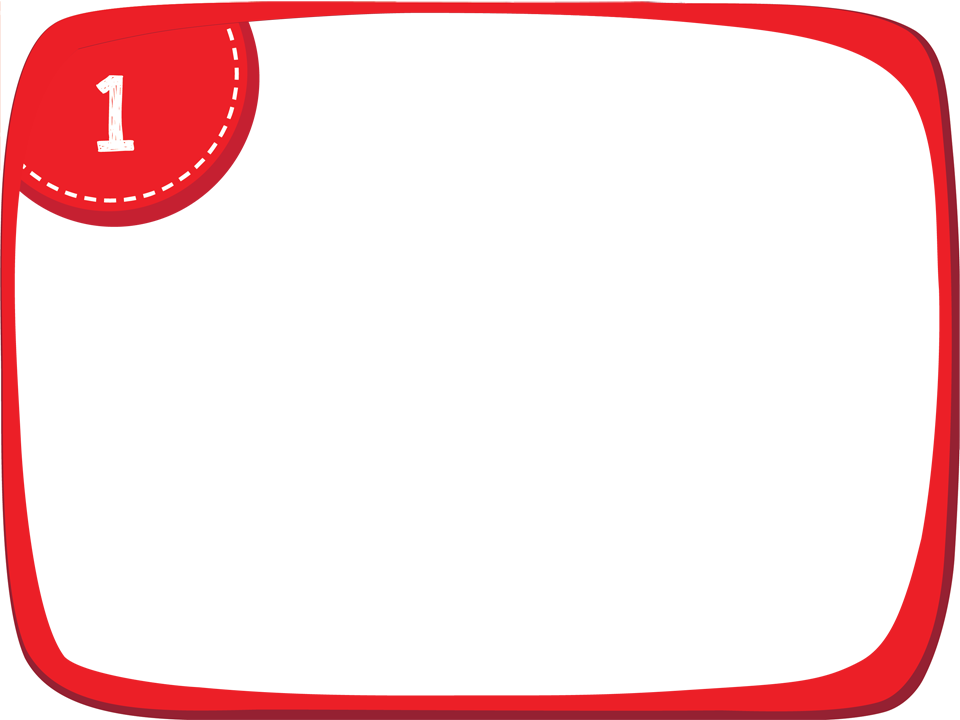 Số 6, số 7
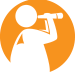 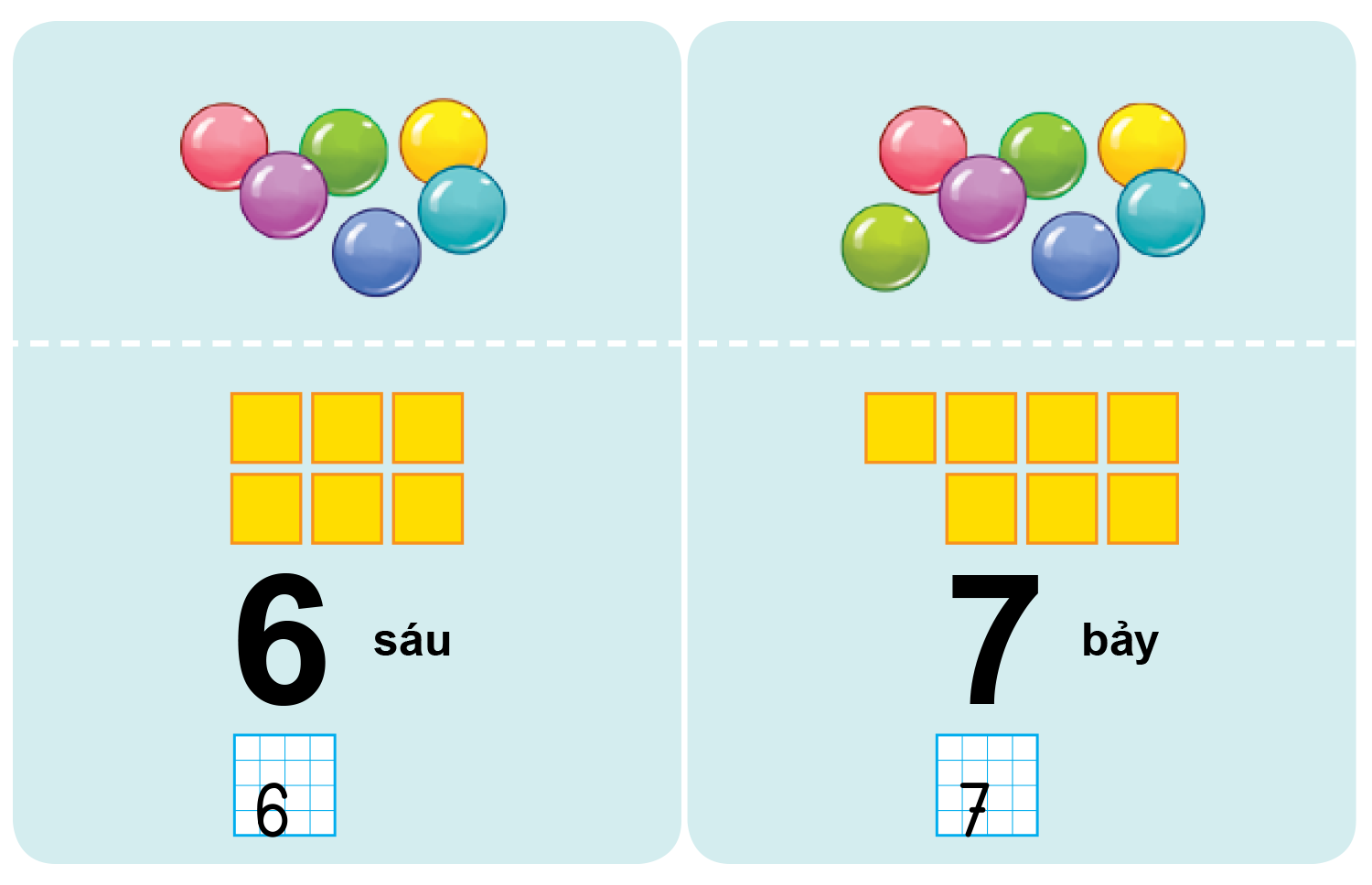 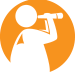 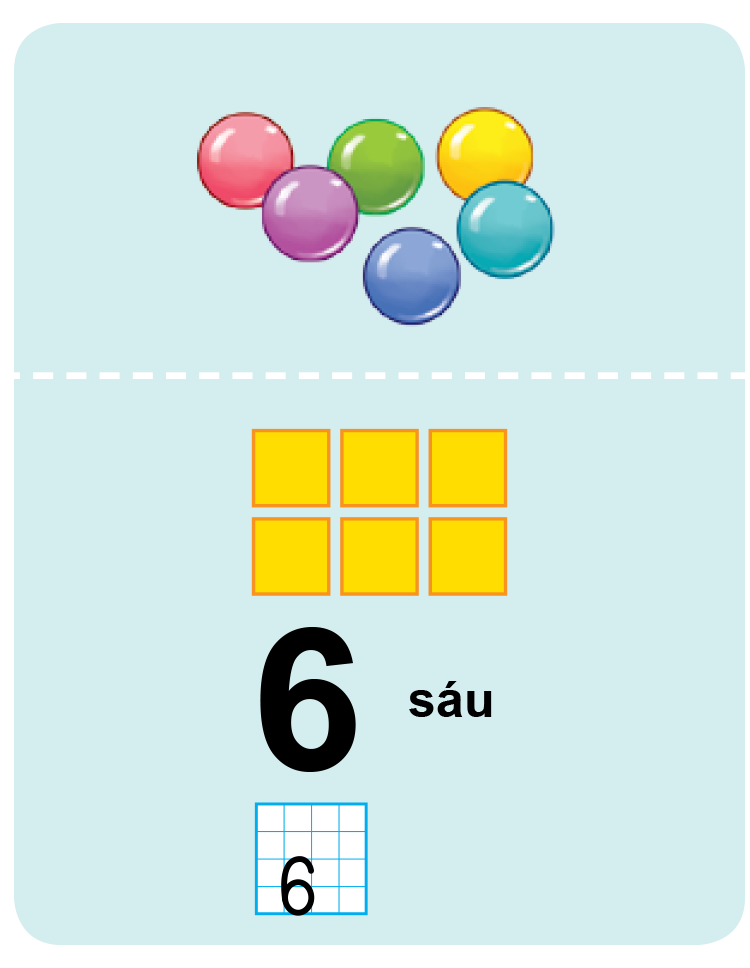 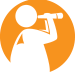 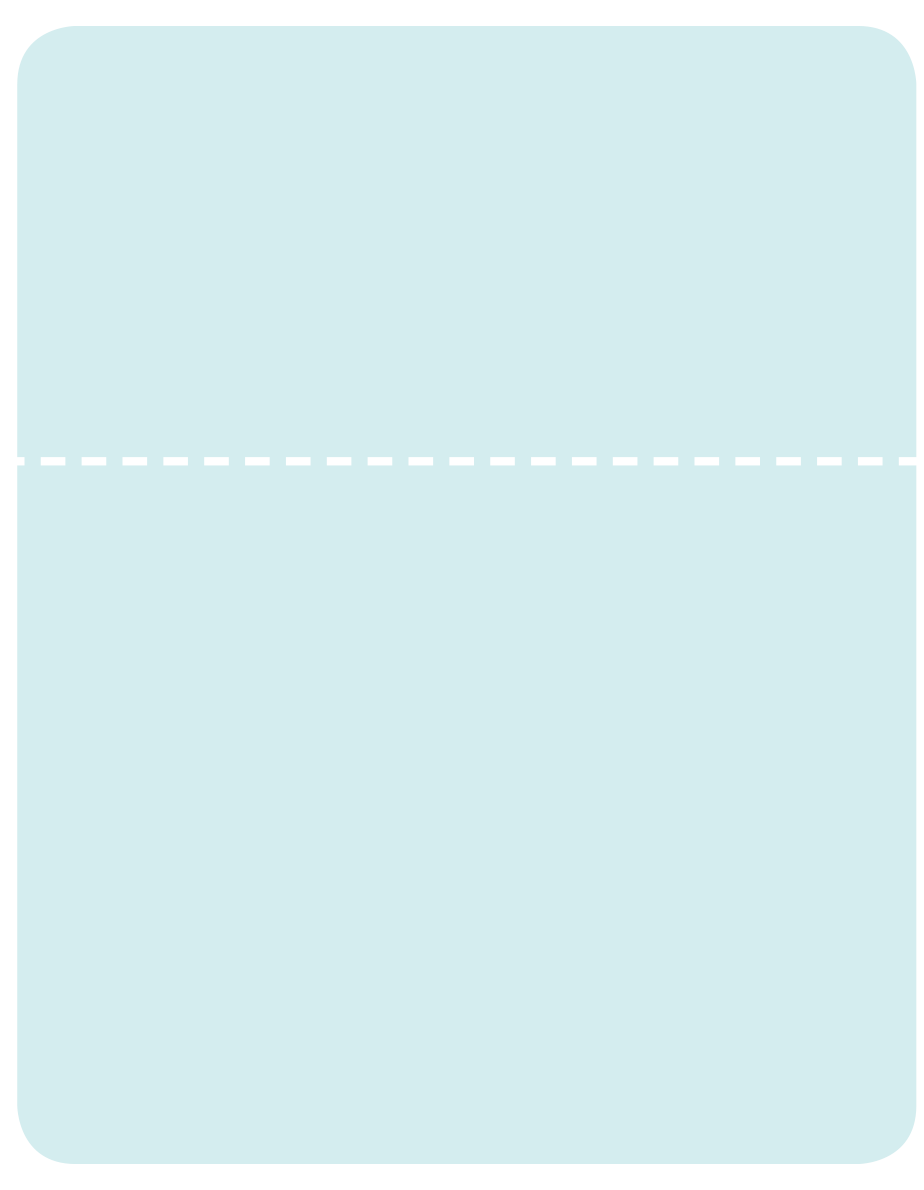 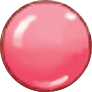 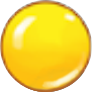 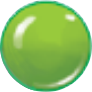 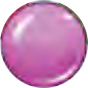 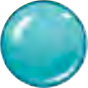 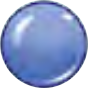 6
sáu
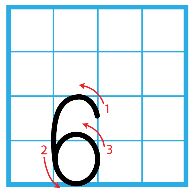 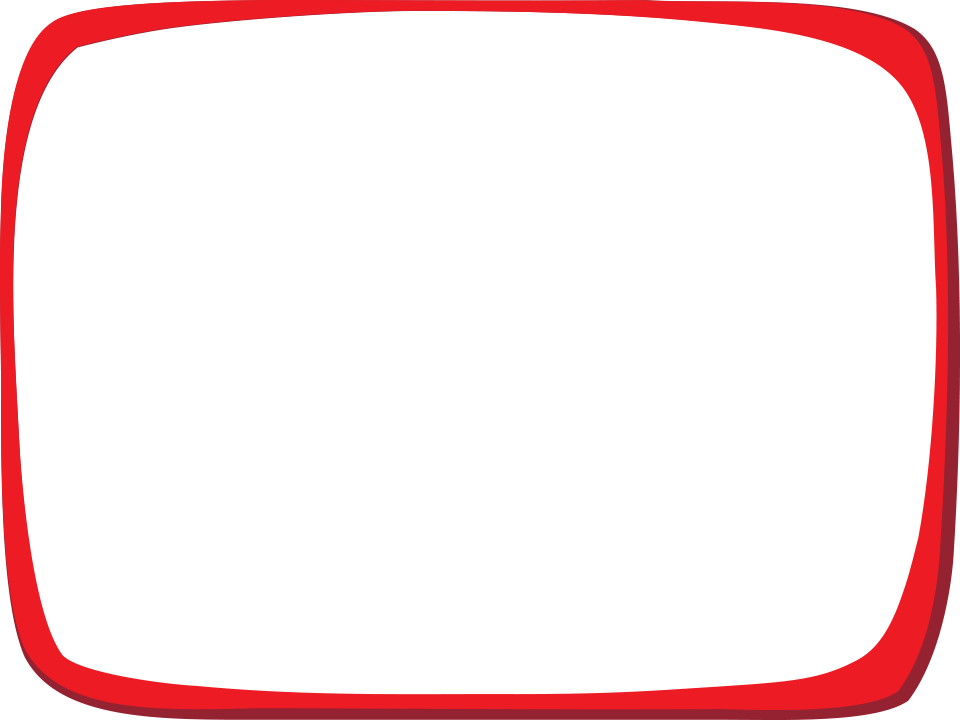 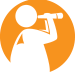 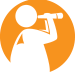 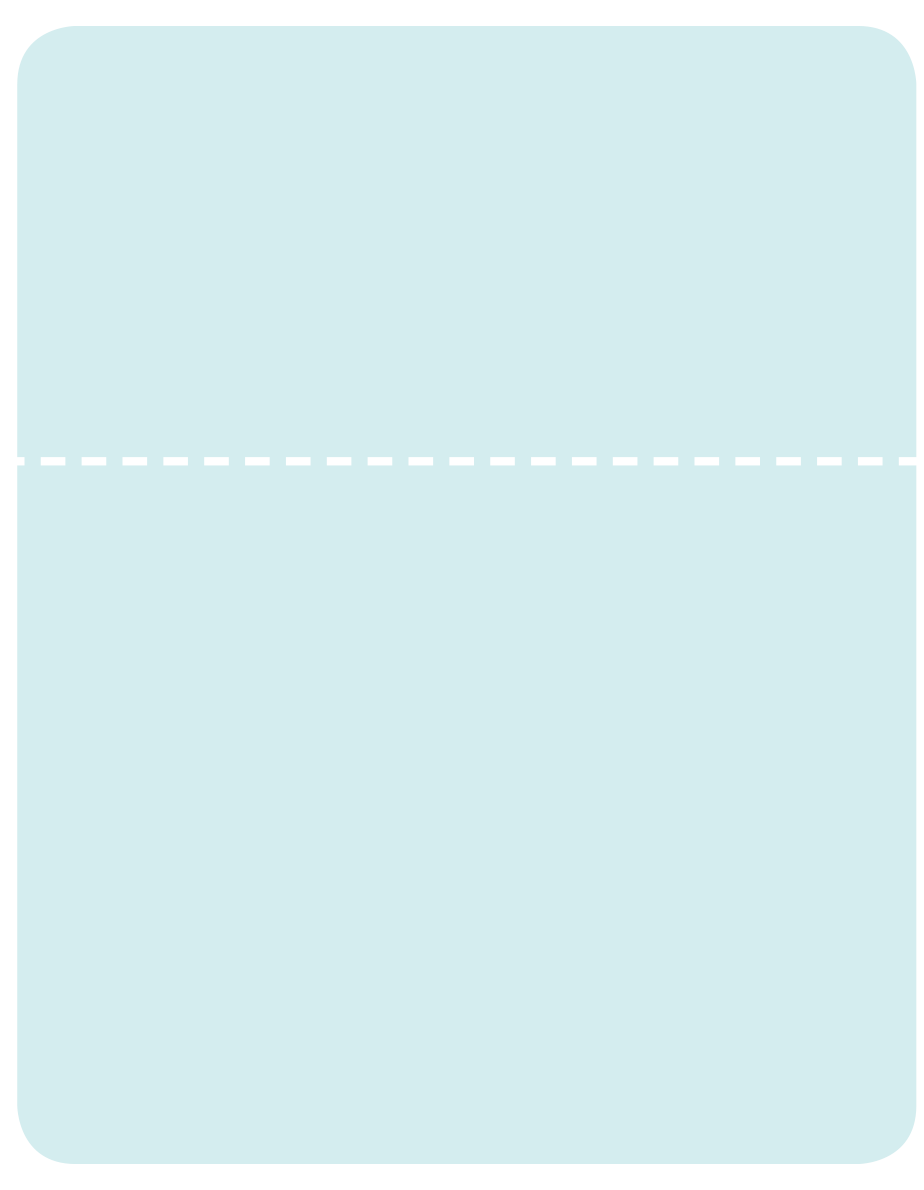 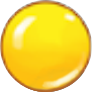 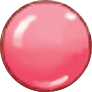 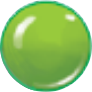 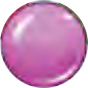 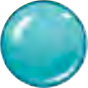 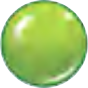 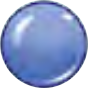 7
bảy
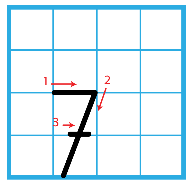 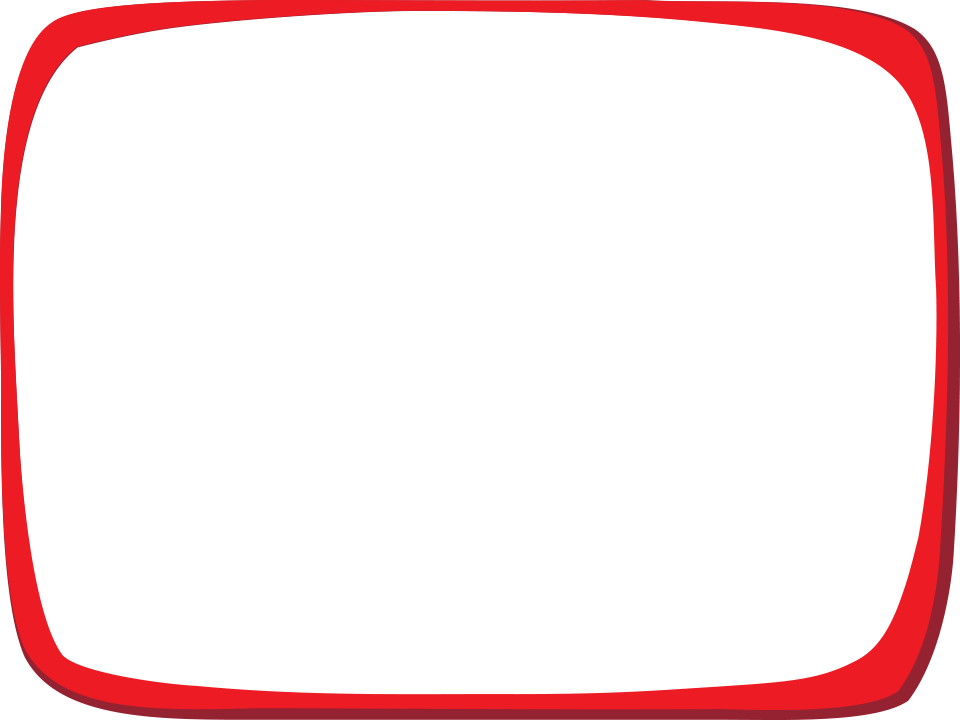 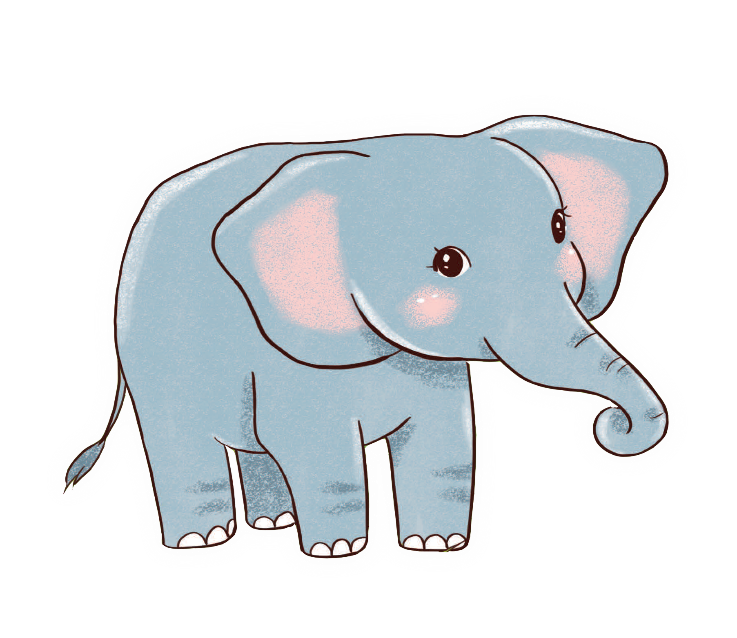 3
1
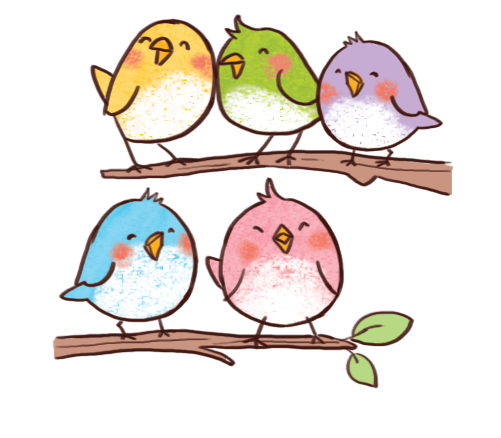 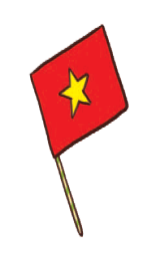 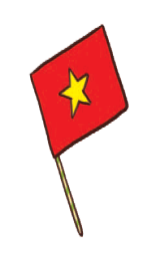 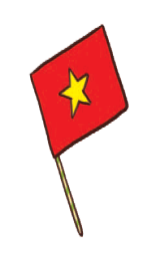 5
6
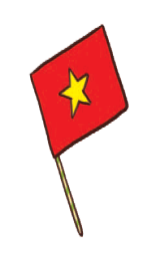 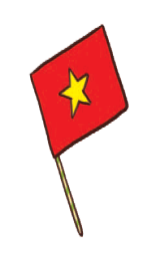 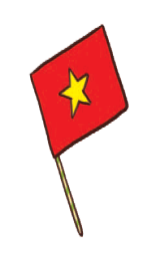 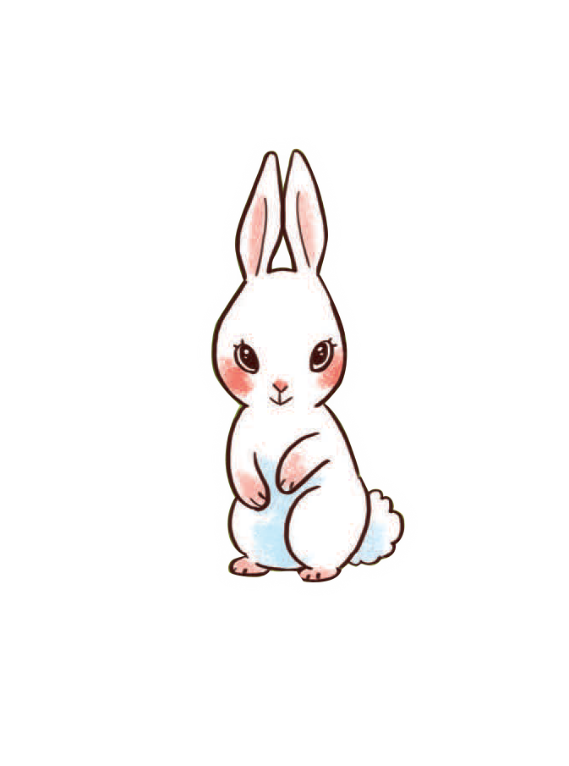 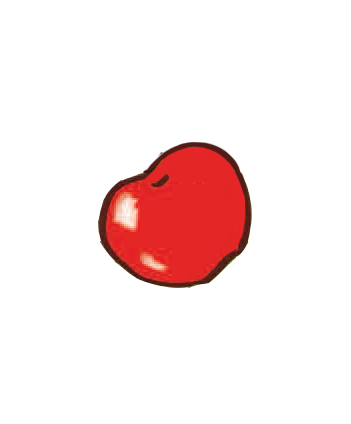 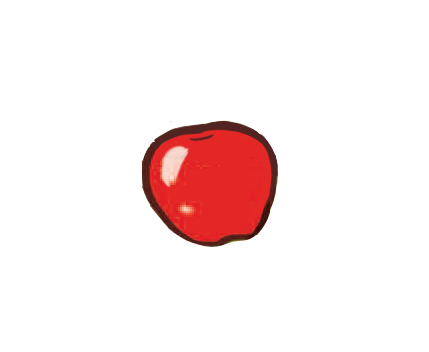 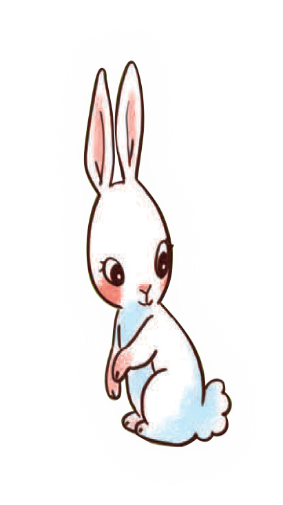 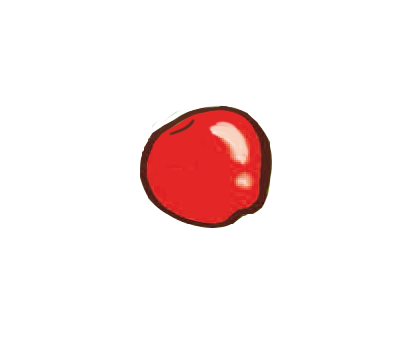 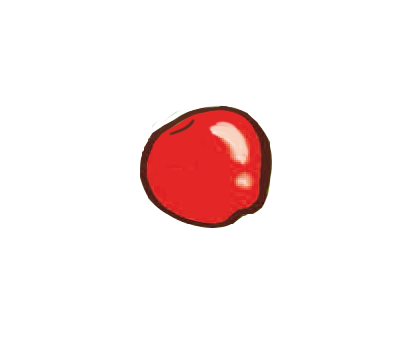 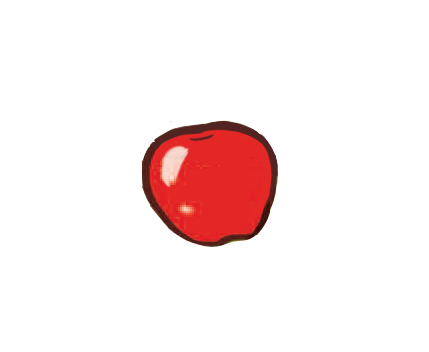 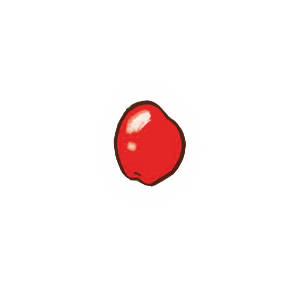 7
2
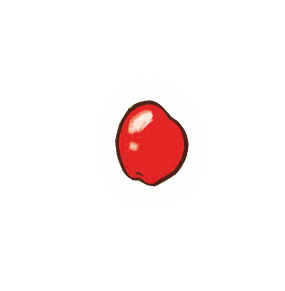 6
4
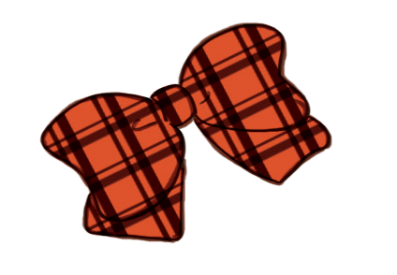 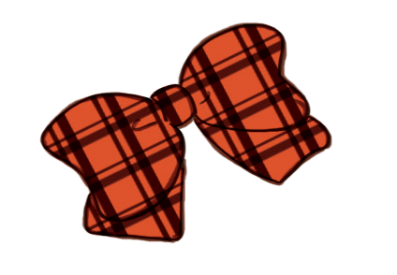 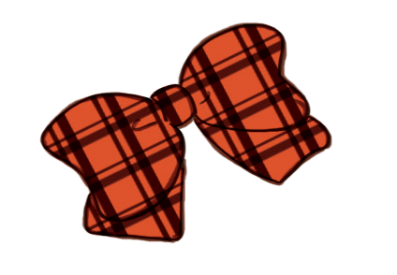 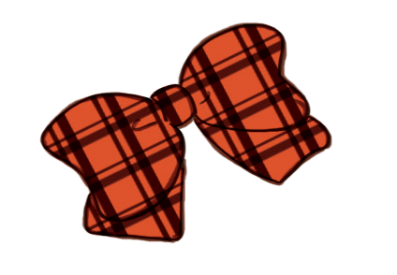 7
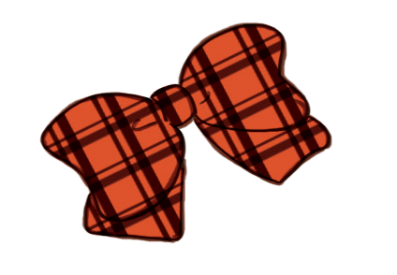 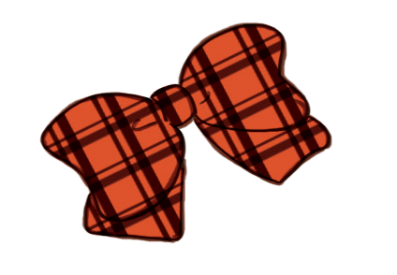 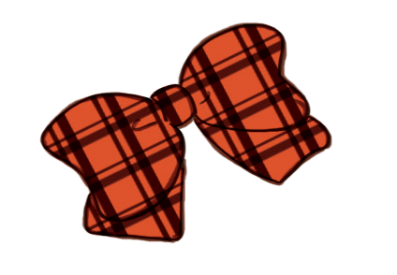 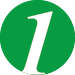 Chọn số đúng.
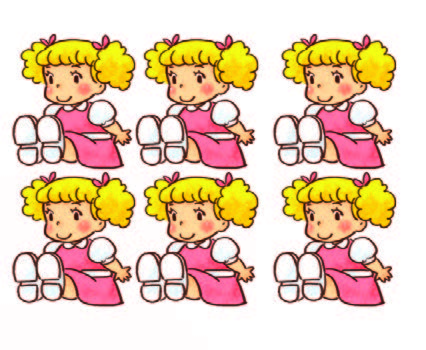 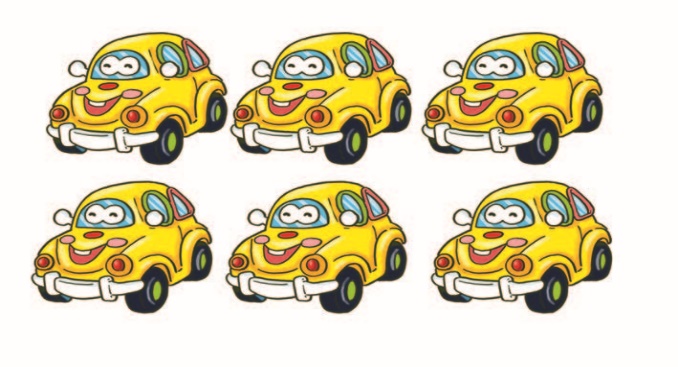 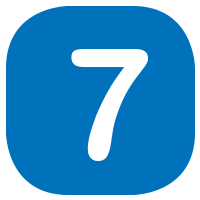 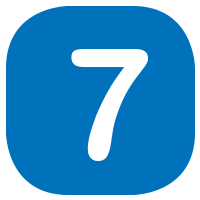 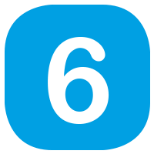 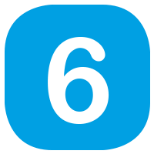 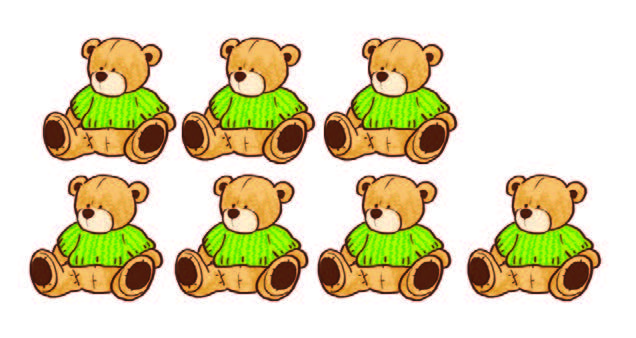 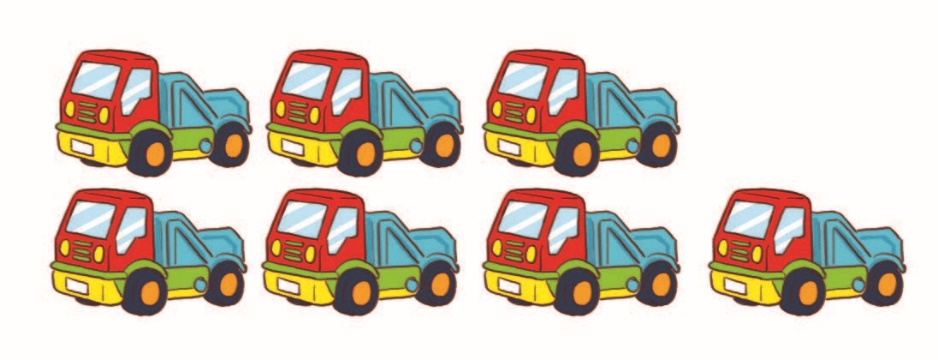 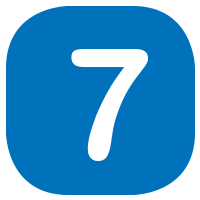 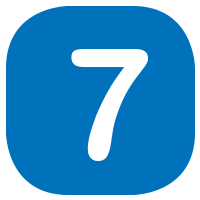 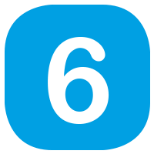 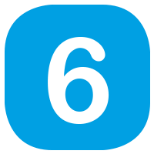 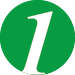 Chọn số đúng.
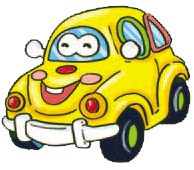 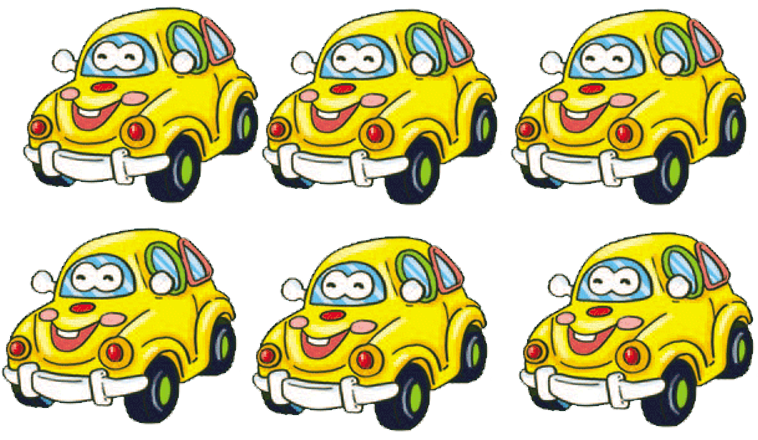 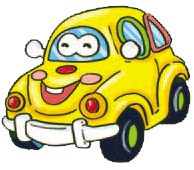 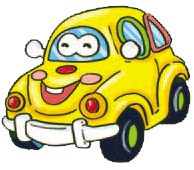 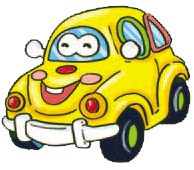 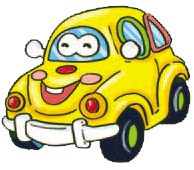 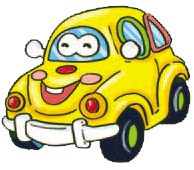 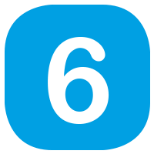 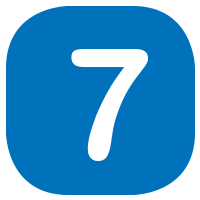 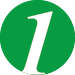 Chọn số đúng.
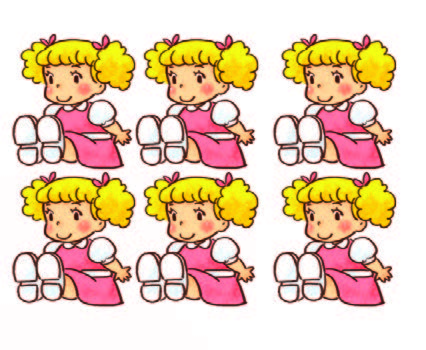 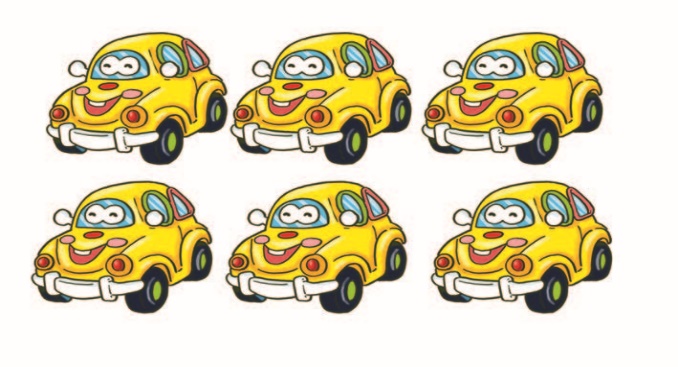 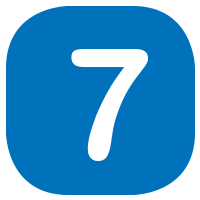 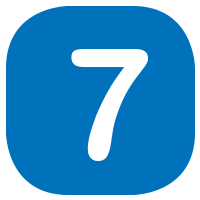 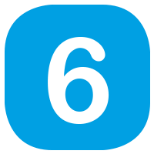 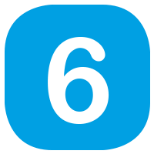 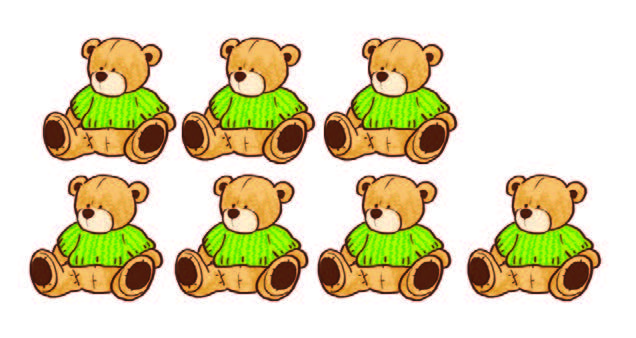 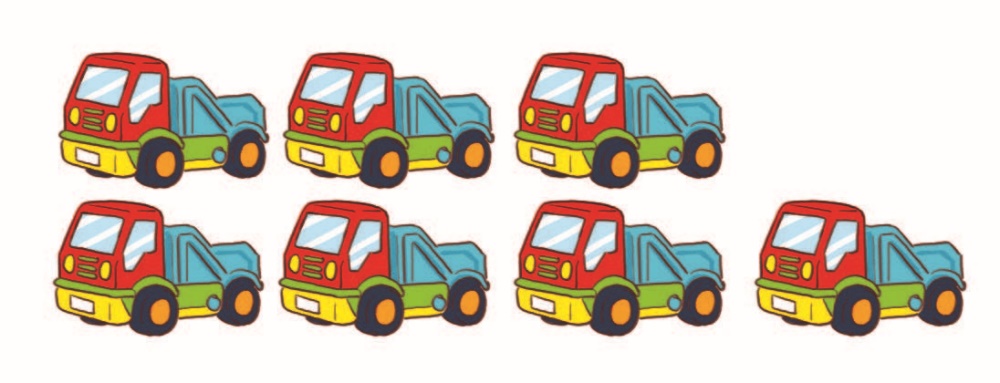 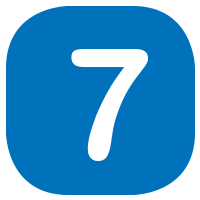 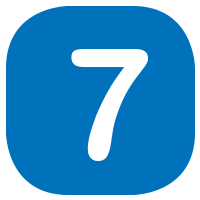 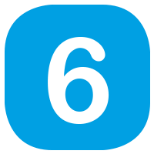 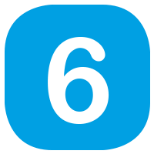 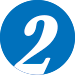 Mỗi loại có bao nhiêu?
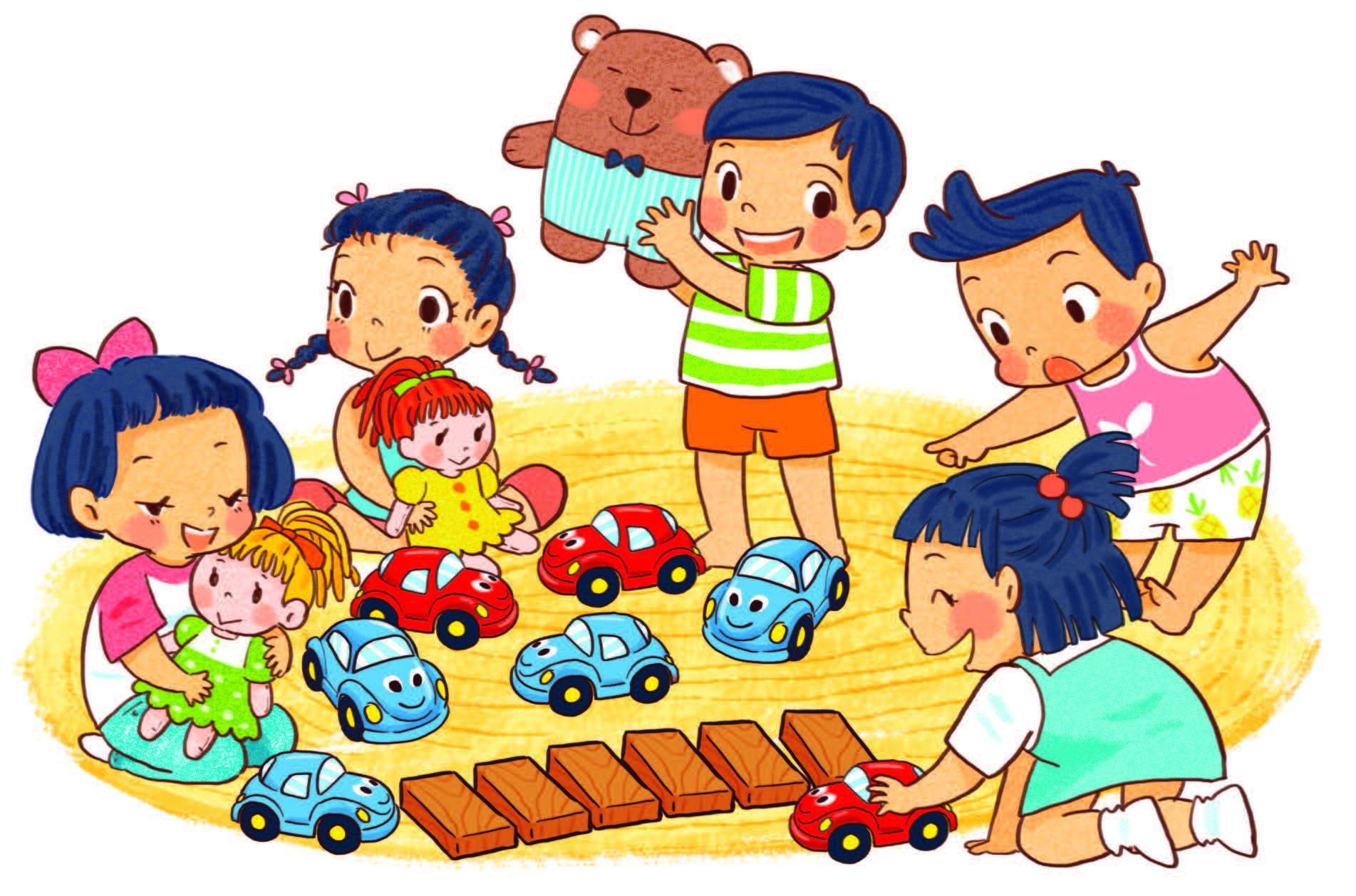 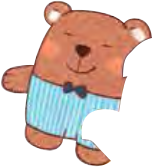 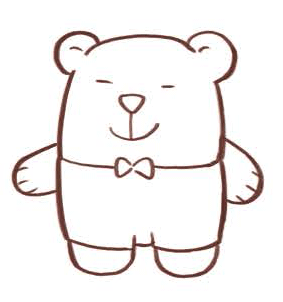 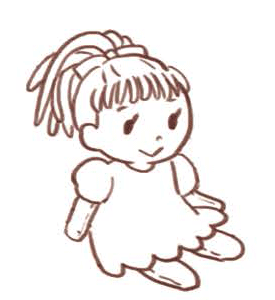 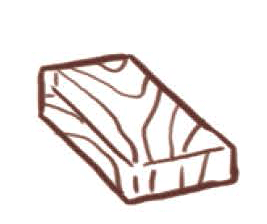 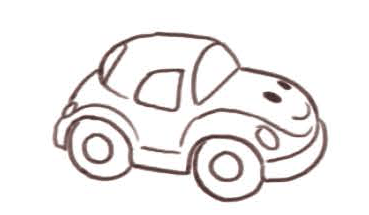 ?
?
6
?
?
7
2
1
[Speaker Notes: Hiệu ứng trigger, click chuột ngẫu nhiên vào từng ô trống để hiển thị kết quả.]
1
2
3
4
5
6
7
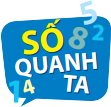 Bạn đã chơi trò chơi cá ngựa bao giờ chưa?
Dưới đây là con xúc xắc trong trò chơi cá ngựa.
Con xúc xắc này có 6 mặt với các chấm như hình bên dưới.
Mỗi mặt có bao nhiêu chấm?
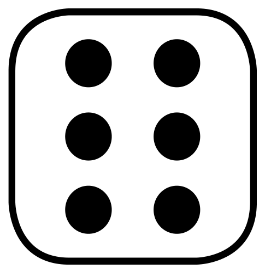 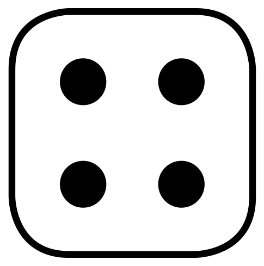 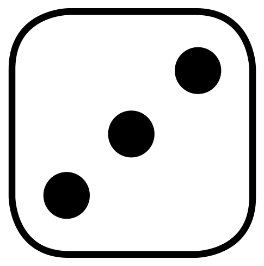 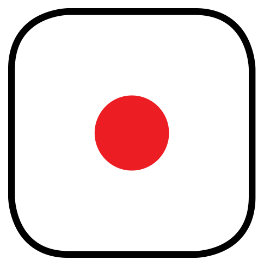 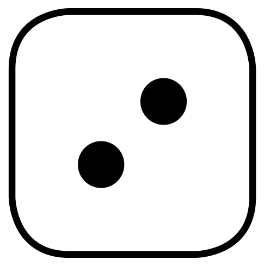 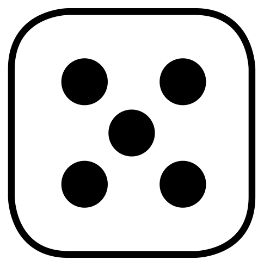 1
2
?
?
?
?
?
?
3
4
5
6
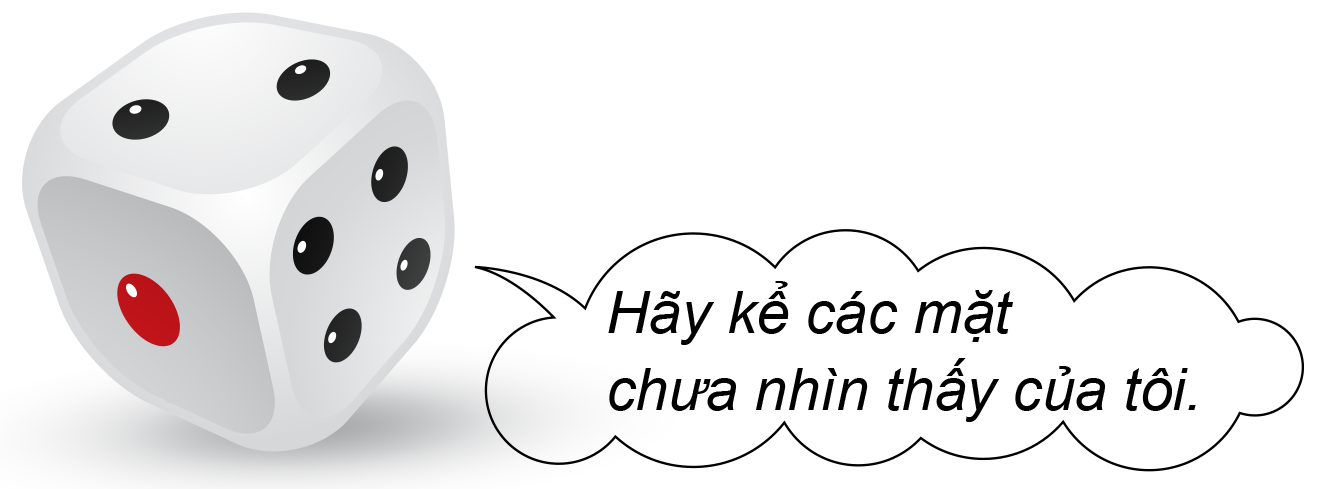 [Speaker Notes: Hiệu ứng trigger. Click từng ô trống để hiển thị kết quả.]
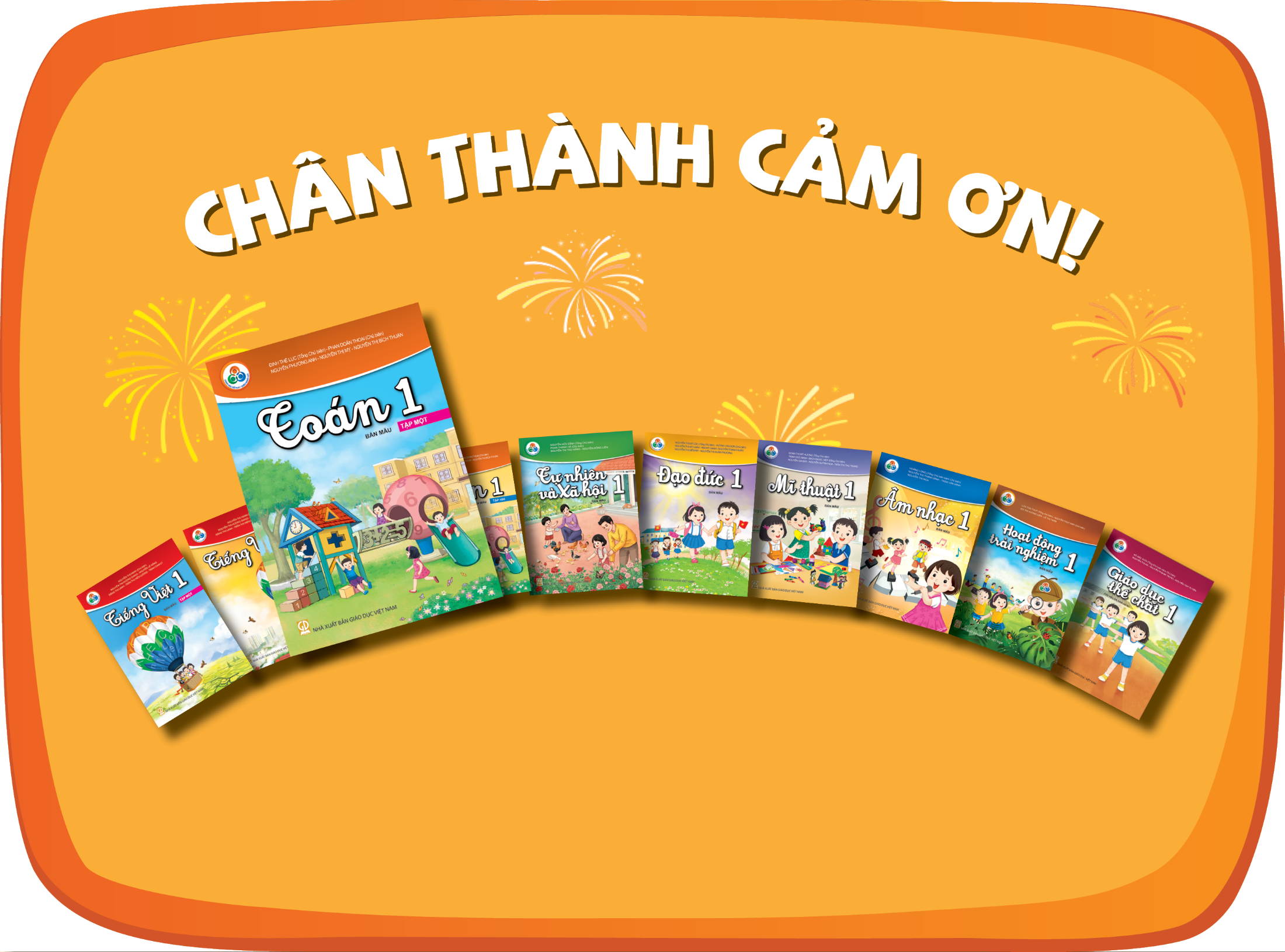 !